Психология развития
44.03.02 Психолого-педагогическое образование
«Психология и педагогика бизнеса»
Квалификация: Бакалавр
Тема 3Детство. Отрочество.
Кризис новорожденности (0-2 месяца)
Критический период.
Социальная ситуация развития – максимальная нужда новорожденного во взрослом и минимальные средства общения с ним.
Новообразование периода новорожденности – комплекс оживления – особая эмоционально-двигательная реакция, обращенная ко взрослому – первое средство общения ребенка со взрослым:
 Замирание и зрительное сосредоточение;
 Улыбка, выражающая радостные эмоции ребенка;
 Двигательное оживление — движения головы, вскидывание ручек и ножек, прогибание спинки и пр.;
 Вокализации.
Младенчество (2 мес. – 1 год)
0           1  
                       Стабильный период.
Социальная ситуация развития – неразрывное эмоциональное единство ребенка и взрослого (ситуация «МЫ»).
Ведущая деятельность – непосредственно-эмоциональное общение с близким взрослым.
Новообразования периода младенчества:
  Складывается структура речевого действия;
  Складывается структура предметного действия.
Кризис 1-го года
Критический период. Кризис саморегуляции. 
Социальная ситуация развития – ребенок начинает ходить и говорить, происходит разрыв единой социальной ситуации «Мы».
Новообразование кризиса 1-го года – автономная речь.
Проявления кризиса:
 нарушение всех биоритмических процессов (сон-бодроствование);
 нарушения удовлетворения витальных потребностей;
 эмоциональные проявления (угрюмость, плаксивость, обидчивость).
Раннее детство (1 год-3 года)
1           3  
                       Стабильный период.
Социальная ситуация развития – возникновение совместной деятельности ребенка и взрослого (ситуация «ребенок-предмет-взрослый»).
Ведущая деятельность – предметная (предметно-манипулятивная).
Новообразования периода раннего детства:
  зарождение самосознания, развитие образа Я;
  появление первичной самооценки.
Кризис 3-х лет
Критический период. Кризис эмансипации. Кризис «Я-сам».
Социальная ситуация развития - разрушение, пересмотр старой системы социальных отношений, кризис выделения своего «я», у ребенка начинает формироваться самосознание и воля.
Симптомы кризиса – негативизм, упрямство, строптивость, своеволие, протест-бунт, обесценивание взрослых, деспотизм.
Новообразования кризиса – психологическая эмансипация ребенка, появление позиции «Я сам», развитие аффективной и волевой сторон личности.
Дошкольный возраст (3 – 7 лет)
3           7  
                       Стабильный период. Становление основных личностных механизмов и образований. Развиваются эмоциональная и мотивационная сферы, формируется самосознание.
Социальная ситуация развития - интересы ребенка перемещаются от мира предметов к миру взрослых людей, ребенок впервые психологически выходит за рамки семьи, за пределы окружения близких людей («ребенок — общественный взрослый»). Взрослый выступает как образ, носитель общественных функций.
Ведущая деятельность – игровая.
Новообразования дошкольного возраста:
  Комплексы готовности к школьному обучению.
Игровая деятельность
Игра проходит несколько этапов:    
Сюжетная игра – копирование действий и поведения взрослых. Ребенок в процессе игры воспроизводит сюжеты действий. В центре внимания – действия. Например, действия врача.
Ролевая игра – смысл игры заключается в разделении и проигрывании ролей. Главное для ребенка на этой стадии – ролевая идентификация, сюжет становится не важен.
Игра по правилам – на первый план выходят правила игры, сюжеты и роли становятся не важны.
Комплексы готовности к школьному обучению
коммуникативная готовность;
  когнитивная готовность;
  уровень эмоционального развития;
  технологическая оснащенность;
 личностная готовность.
Коммуникативная готовность
Заключается в том, что ребенок может взаимодействовать с людьми по правилам и нормам. Происходит расслаивание сферы человеческих взаимоотношений на нормативные (в деятельности) и человеческие (по поводу деятельности). Нормы становятся под индивидуальный контроль.
Когнитивная готовность
Достаточный уровень развития познавательных процессов (внимания, мышления, памяти, воображения). 
Внимание. Ребенок должен уметь какое-то время (15-20 минут) концентрироваться на какой-либо задаче и выполнять ее.
Мышление. В своем умственном развитии ребенок переходит на третий период (теория Ж.Пиаже) – период конкретного мышления.  Разрушается сказочное мышление, анимизм сменяется более реалистическими представлениями.
Воображение. Главный аспект познавательной готовности – высокий уровень развития воображения (В.В. Давыдов).
Уровень эмоционального развития
Ребенок должен научиться преодолевать ситуативные эмоции, справляться со своими чувствами, управлять ими. 
          Детская агрессивность, пик которой приходится на 4,5 года, должна также пойти на убыль и быть взята под контроль ребенка.
Технологическая оснащенность
Минимум знаний, умений и навыков (ЗУН), позволяющих обучаться в школе.
           Традиционно под ЗУН понимается умение читать, писать и считать.
Личностная готовность
Притязания личности – уровень притязаний формируется путем успехов и неудач;
 Я – концепция – ребенок способен составить описание самого себя; оценить свои качества, с помощью предложенной ему шкалы;
  Перспективы личности – связаны с образом взрослости у ребенка. Если образ взрослости присоединен к обучению, оно будет удовлетворять ребенка;
 Иерархия побуждений – складывается механизм смысловой коррекции побуждения к действию. Действие становится поступком и ребенок выбирает, как поступить, исходя из смысла поступка.
Кризис 7-ми лет
Критический период. Кризис нормативной саморегуляции.
Социальная ситуация развития – ребенок начинает регулировать свое поведение правилами.
Симптомы кризиса – предъявляет претензии на внимание к себе, поведение становится вычурным, появляется демонстративная наивность, предъявляет к окружающим нормы, требует их соблюдения, ребенок не владеет своими чувствами.
Новообразования кризиса – распадается единство аффекта и интеллекта.
Младший школьный возраст (7–12 лет)
7           12  
                              Стабильный период. 
Социальная ситуация развития – ребенок поступает в школу, система «ребенок-взрослый» разделяется на две части: «ребенок-учитель» и «ребенок-родитель».
 Ведущая деятельность – учебная деятельность.
Новообразования младшего школьного возраста:
  личностная рефлексия;
  интеллектуальная рефлексия.
Социальная ситуация развития
«ребенок-взрослый»       «ребенок-учитель» и «ребенок – родитель».
Система «ребенок-учитель» становится ведущей, начинает выступать определяющей отношение ребенка к родителям и другим детям (одноклассникам), а также отношение одноклассников к ребенку.
Школьный учитель выступает как представитель общества, носитель социальных образцов и ценностей.
Учебная деятельность
Чтобы учение в школе стало ведущей деятельностью оно должно быть организовано особым образом, сродни игре. Тогда в процессе учебной деятельности он:
1. реализует ведущие потребности периода – потребности в познании и понимании явлений окружающего мира и отношений внутри него.
2. присваивая содержание и способы действия, меняется сам: у него формируются и новые психические образования (познавательные и личностные свойства), которые делают ребенка взрослее.
Учебная деятельность
Чтобы учение в школе стало ведущей деятельностью оно должно быть организовано особым образом, сродни игре. 
      А. Эйнштейн: «Большая ошибка думать, что чувство долга и принуждения могут способствовать находить радость в том, чтобы смотреть и искать. Мне кажется даже здоровое хищное животное потеряло бы жадность к еде, если бы удалось с помощью бича заставить его непрерывно есть, даже когда оно не голодно, и особенно если принудительно предлагаемая еда им не выбрана».
Новообразования младшего школьного возраста
личностная рефлексия;
  интеллектуальная рефлексия.
Личностная рефлексия
Развивается самосознание, продолжает формироваться тенденция на все иметь свою точку зрения. Появляются суждения о собственной социальной значимости – самооценка. 
Она складывается благодаря развитию самосознания и обратной связи с теми из окружающих, чьим мнением ребенок дорожит.
К 12-13 годам самооценка становится более стабильной, утрачивается зависимость от ситуаций успеха-неуспеха.
Интеллектуальная рефлексия
Ребенок обретает рефлексию в плане мышления. Возникает механизм коррекции своего мышления со стороны логики, теоретического знания.
             Формируется словесно-логическое мышление, логическая память, метапамять, произвольное и послепроизвольное внимание. Дети способны размышлять о том, как они запоминают. Способны подчинить намерения интеллектуальной цели, удержать его в течение длительного времени.
Отношения со сверстниками
Дети все больше проводят времени со сверстниками, чаще всего одного с ними пола.
          Усиливается конформизм, достигая пика к  12 годам.
Игра
Игра по-прежнему нужна ребенку. Игра окрашивается социально: дети выдумывают тайные сообщества, свой язык, клубы, секретные карты, шифры, пароли, особые ритуалы.
       В игре развивается чувство сотрудничества и соперничества, приобретают личностный смысл такие понятия, как справедливость и несправедливость, предубеждение, лидерство, подчинение, преданность и предательство и т.д.
Кризис подросткового возраста
Критический период. Это кризис социального развития, эмансипации, относится к числу острых. Возраст «второй перерезки пуповины», «негативная фаза полового созревания». Поход на кризис трех лет («Я сам»).
Симптомы кризиса:
  снижение продуктивности в учебной деятельности
  негативизм
Новообразования кризиса подростковости:
   Переход на новую высшую ступень интеллектуального развития, овладение формально – логическим, абстрактным мышлением, ведущее к изменению во всех остальных функциях и процессах, в т.ч. личностному развитию и чувству взрослости.
Снижение продуктивности в учебной деятельности
Связано с переходом на новую ступень интеллектуального развития. На смену конкретному приходит логическое мышление. Этот проявляется в критицизме и требовании доказательств. Происходит снижение интереса учащихся к самому процессу учения. В результате возникает смена ведущего мотива: мотивация, связанная с занятием новой социальной позиции школьника, исчерпана, а познавательные мотивы, с какими ребенок шел в школу – удовлетворены. На их месте возникают другие, связанные с расширением внешкольных интересов и желанием приобщиться к миру взрослых. Происходит рефлексивный «оборот на себя», на свои качества и умения как основное условие решения разного рода задач.
Негативизм
Ребенок как бы отталкивается от среды, враждебен, склонен к ссорам,  пренебрежению дисциплиной. Вместе с этим ребенку свойственно внутреннее беспокойство, недовольство, стремление к самоизоляции. У мальчиков негативизм в поведении проявляется ярче и чаще, девочкам более свойственны интенсивные внутренние переживания. 
Варианты проживания кризиса:
20% - очень острый кризис;
60% - потенциальные негативисты;
20% - кризисные проявления отсутствуют.
Подростковый возраст(13 -16 лет)
13        16  

Социальная ситуация развития –  половое созревание, период завершения детства, переходный от детства к взрослости. Общение со сверстниками в этом возрасте принимает характер первоочередной необходимости.
Ведущая деятельность – интимно-личностное общение со сверстниками.
Новообразования подросткового возраста:
  формирование Мы-концепции
  формирование референтных групп
  чувство взрослости
Социальная ситуация развития
Подросток продолжает находиться в тех же условиях, что и ранее (семья, школа, сверстники), но у него появляются новые ценностные ориентации. 
Так, стремление к независимости сталкивается в семье с тем, что родители могут относиться к подростку еще как к «ребенку». 
У него меняется отношение и к школе, она становиться местом активных взаимоотношений.
Подросток находится под действием амбивалентно направленных сил: он стремиться оторваться от детства, которое, одновременно, является для него привлекательным (в нем меньше ответственности и т.п.); 
Происходит расширение социальных условий бытия: как в пространственном отношении, так и в увеличении диапазона «проб себя», поиска себя.
Формирование Мы-концепции
Иногда оно принимает очень жесткий характер: «мы - свои, они - чужие». Поделены территории, сферы жизненного пространства. Это еще не дружба во взрослом понимании этого слова, отношения дружбы еще только предстоит освоить как отношения близости, увидеть в другом человеке такого же, как сам. Это, скорее, поклонение общему идолу.
Формирование референтных групп
группы состоят из представителей одного пола

объединение подобных групп в более крупные компании или сборища, члены которых что-то де­лают сообща

группы становятся смешанными

разделение на пары, так что компания состоит только из связанных между собою пар
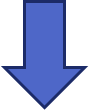 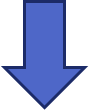 Чувство взрослости
Эмансипация от родителей;
  Новое отношение к учению;
  Романтические отношения со сверстниками другого пола;
  Внешний облик и манера одеваться.